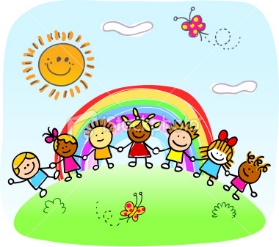 Witamy!W Przedszkolu nr 243
Przedszkole Nr 243 
Ul. Kordiana 7/11
04-451 Warszawa
    Telefon : 22 611 92 96
Email 1 : p243@interia.pl; 
Email 2 dotyczy płatności: platnosci243@interia.pl

http://www.p243.waw.pl/
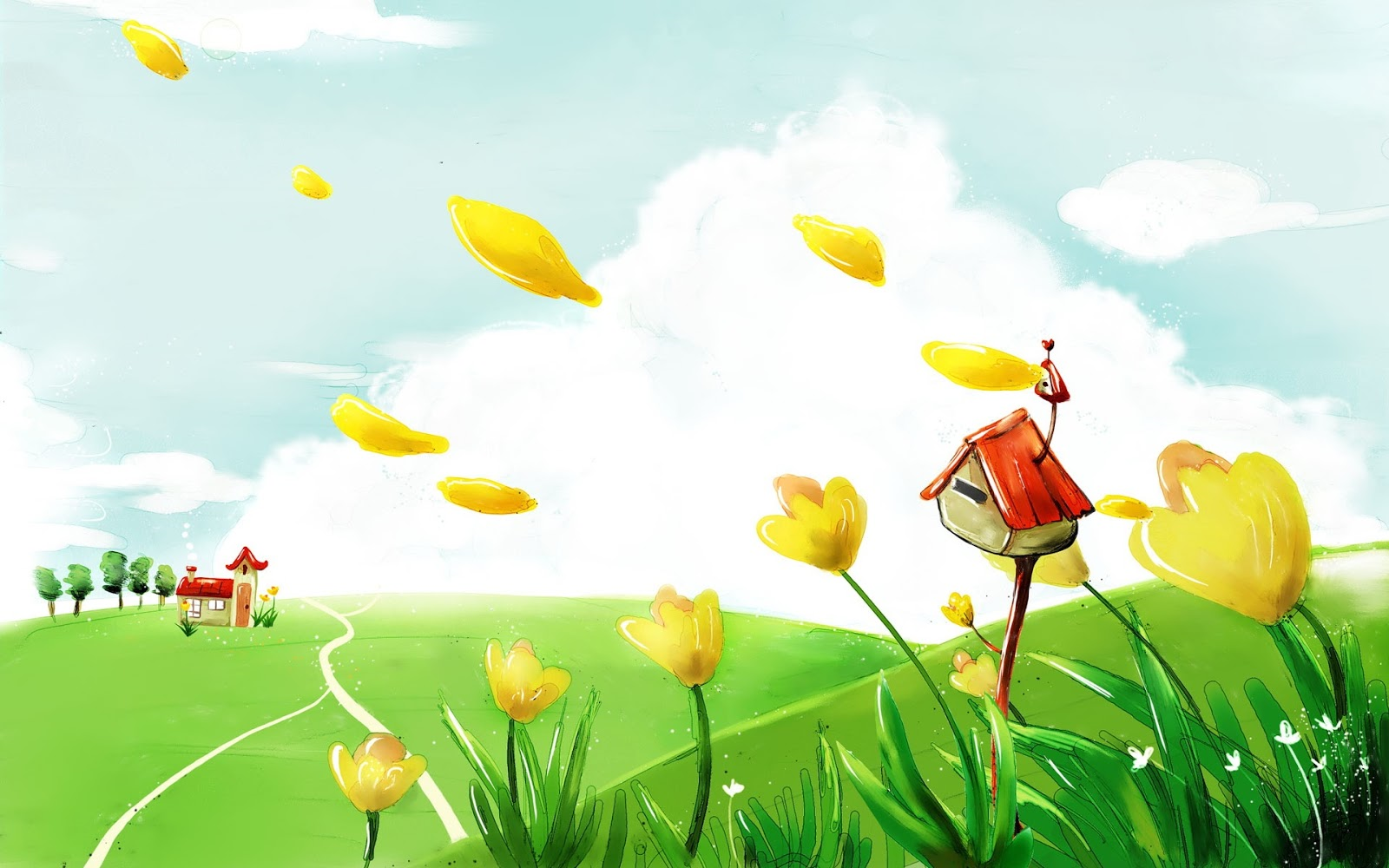 Grupa  KOTKI
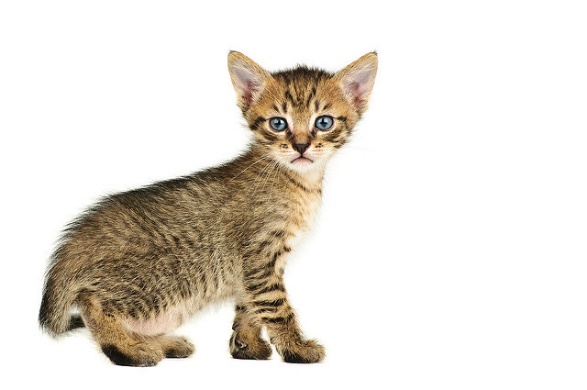 mgr Milena Marciszewska
mgr Irmina Jachimowicz
mgr  Barbara Niewiadomska
Pomoc nauczyciela Wioletta Wojtkowska
Asystent Agnieszka Przybyszewska
Dzieci z Rocznika 2019
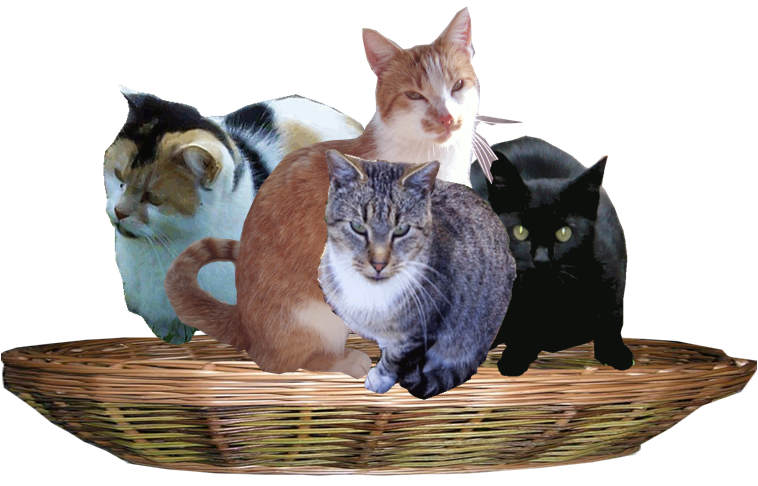 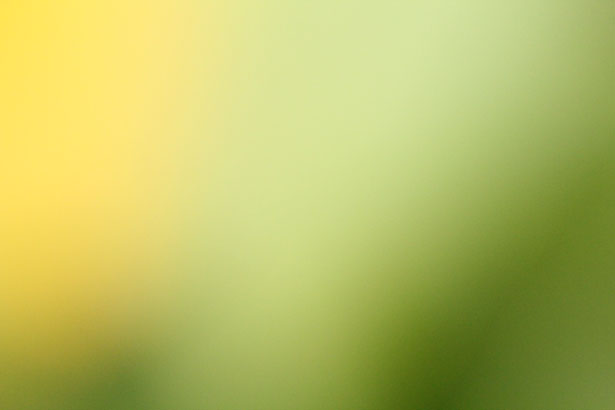 ROZKŁAD DNIA  W PRZEDSZKOLUKOTKI
Grupa   Kotki
06:30 -8:40 schodzenie się dzieci, zabawy dowolne, zajęcia indywidualne 
08:40 - 9:00   zabawa ruchowa
 09:00 -9:30  śniadanie
09:30- 9:45  zabawy dowolne 
09:45- 10:00  zajęcia dydaktyczne  w tym j. angielski
10:00 - 11:30  zabawy na powietrzu lub zabawy  i zajęcia w sali 
11:30 - 12:00  zabawa ruchowa, przygotowanie do obiadu
12:00 -12:30 obiad
12:30-13:00  przygotowanie do odpoczynku 
13:00- 14:30 odpoczynek
14:30 -14:45 zabawa ruchowa, przygotowanie do podwieczorku zajęcia dodatkowe (np. rytmika )
14:45 – 15:00  podwieczorek 
15:30 grupa łączona z innymi 
15:00 - 17:00   zabawy dowolne, słuchanie bajek, zajęcia indywidualne, zabawy grupowe
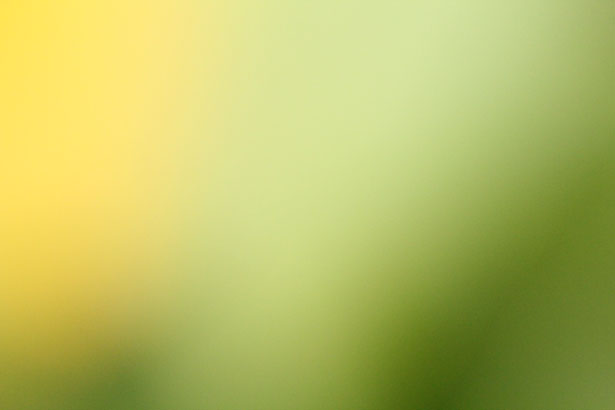 Logopeda : 
mgr Ewelina Karolkiewicz
Harmonogram: dostosowany do dziecipo badaniu przesiewowym
Zajęcia nie płatne
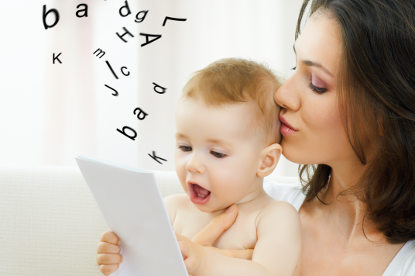 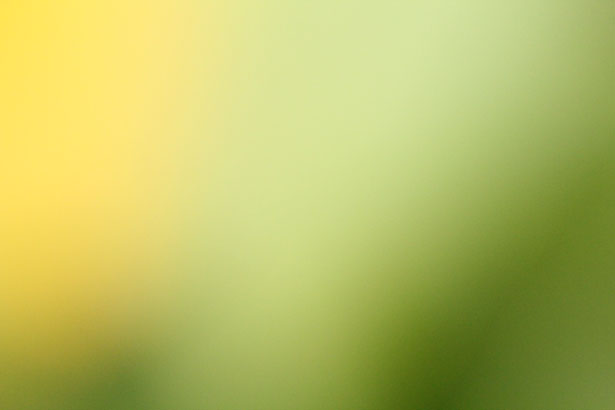 Język angielski: 
Mgr Magdalena Machacka
   Zajęcia 2 x w tygodniu 
    Zajęcia nie płatne
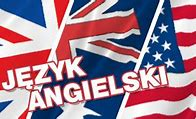 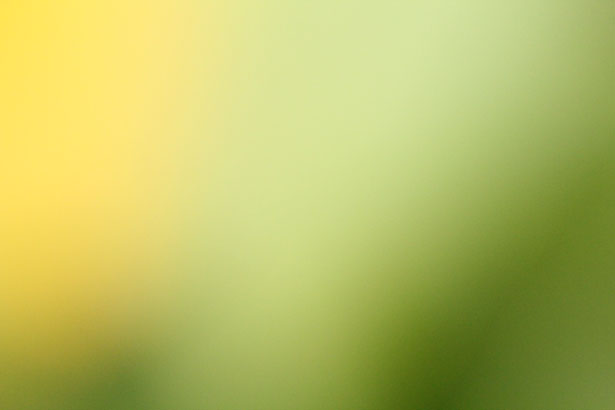 Programy własne :
Program Sanepid „Więcej wiem mniej choruje”
Program „Bezpieczny przedszkolak”
Program „Książka oknem na świat ”
Innowacja pedagogiczna zgłoszona w Kuratorium  - „Zabawana sportowo”  i  „Język angielski coraz mniej obcy” „Mali odkrywcy”
Programy, które realizujemy:
Zdrowo jemy, zdrowo rośniemy
Wiem co jem
Pięć porcji warzyw i owoców
Mamo, Tato wolę wodę!
Kubusiowi przyjaciele natury
Aquafresh
Pogram miejski Ekologiczny
Realizacja kampanii „Postaw na rodzinę”
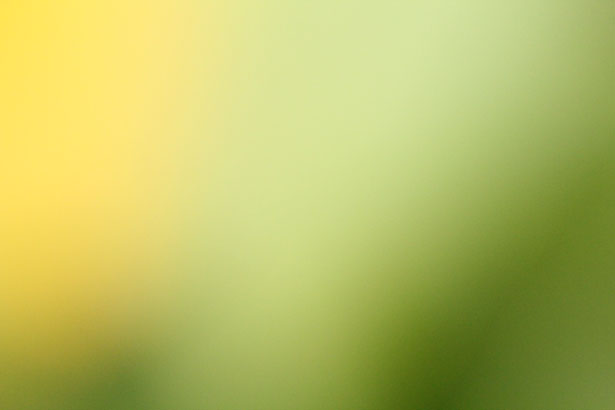 GOTUJĄ DLA DZIECI: 
Pani Jolanta Więch
Pani Paulina Guzek  
Pani Yaroslava Olaskyevich
Dozorcy: 
Pan Leszek Barczak
Konserwator:
Pan Janusz  Więch
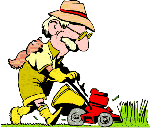 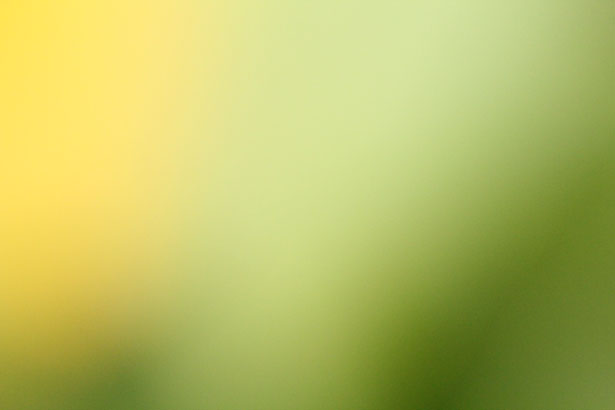 Rada Rodziców:
Przewodnicząca - Pani Łukasz Czarny
Skarbnik - Pani Natalia Sienkiewicz
Ubezpieczenie  dzieci NNW 24h  (SIGNAL IDUNA UBEZPIECZENIA)  
Płatne  jednorazowo  do 15 września

Stawka wpłat na Radę Rodziców 
Kwota ustalona będzie we wrześniu. Obecnie  20zł. miesięcznie płatne w dwóch ratach po 100zł.
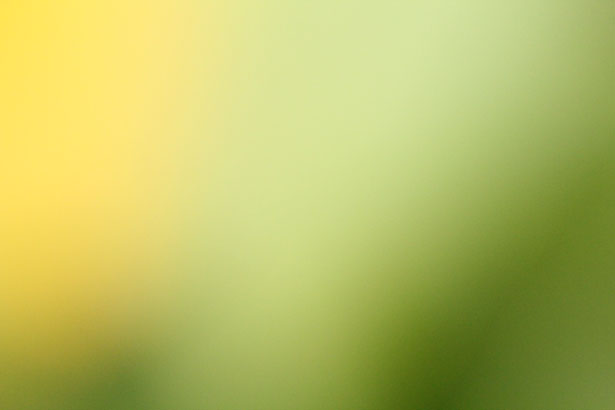 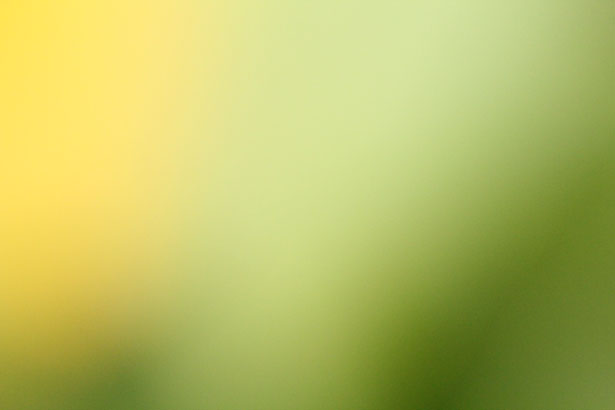 OPŁATY
Stawka żywieniowa: (opłacana „z góry”, w miesiącu poprzedzającym) - 12 zł. (3 posiłki)
- 10,00 zł. (2 posiłki w przypadku dzieci uczęszczających wyłącznie do godz. 13:00 – rodzic składa pisemne oświadczenie do dyrektora przedszkola)
Terminy opłat :Opłaty w terminach wskazanych na tablicach ogłoszeniowych przedszkola. Opłat dokonać można tylko na konto bankowe:
Żywienie: 03 1030 1508 0000 0005 5060 3055
Rodzicom przekazywane są wydruki o wysokości opłat do dnia 10-go każdego miesiąca.
W przypadku nieterminowego uiszczania opłat naliczane będą ustawowe odsetki, a w przypadku braku wpłaty. Rada Pedagogiczna podejmie uchwałę o skreśleniu dziecka z listy, dyrektor placówki może również w wyjątkowych wypadkach poprosić OPS o wgląd w rodzinę.

 Odpisy:Żywienie – dni nieobecności dziecka są odpisywane a wielokrotność zwracamy, przy kolejnej opłacie za przedszkole, z wyjątkiem pierwszego dnia nieobecności. Jeżeli jednak rodzic zawiadomi przedszkole w dniu poprzedzającym lub w pierwszym dniu nieobecności do godziny 9.00, że dziecko będzie nieobecne, odpisujemy również pierwszy dzień. Powiadomienia osobiste lub telefoniczne.
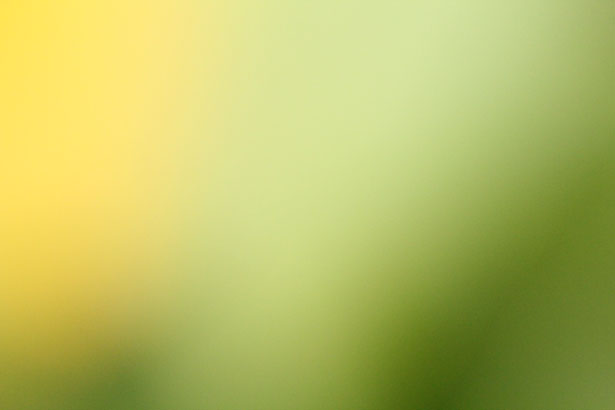 Sprawy  organizacyjne
Podstawa programowa dla przedszkoli 
Regulamin bezpieczeństwa
Statut 
Ustawa o bezpieczeństwie żywności i żywienia
Upoważnienia do odbioru
Zgody
Przyprowadzanie dzieci 
Odbieranie dzieci
Zabezpieczenie dodatkowych  ubranek 
Wycieczki i wyjścia
DZIAŁ VII
RODZICE
Rozdział 1 
Obowiązki rodziców 
§ 37. 
Zgodnie z Kodeksem Rodzinnym i Opiekuńczym, a także z Międzynarodową Konwencją Praw Dziecka rodzice ponoszą odpowiedzialność za kształcenie i wychowanie swoich dzieci.
Do podstawowych obowiązków rodziców wychowanka przedszkola należy:
1) przestrzeganie niniejszego statutu;
2) współpraca z nauczycielkami prowadzącymi grupę w celu ujednolicenia oddziaływań wychowawczo-dydaktycznych rodziny i przedszkola;
3) przygotowanie dziecka do funkcjonowania w grupie przedszkolnej w zakresie podstawowych czynności samoobsługowych;
4) respektowanie uchwał rady pedagogicznej i rady rodziców;
5) terminowe uiszczanie opłat za pobyt dziecka w przedszkolu;
6) przyprowadzanie dziecka do przedszkola w dobrym stanie zdrowia;
7) rzetelne informowanie o stanie zdrowia dziecka szczególnie w przypadku, gdy może to być istotne dla jego bezpieczeństwa, stosowanej diety;
8) bezzwłoczne informowanie przedszkola o stwierdzeniu choroby zakaźnej u dziecka;
9) dostarczenie zaświadczenia lekarskiego o stanie zdrowia dziecka po przebytej chorobie, pozwalającego na pobyt dziecka w przedszkolu;
10) zawiadamianie przedszkola o przyczynach długotrwałych nieobecności dziecka (powyżej 1 miesiąca);
11) przyprowadzanie i odbieranie dziecka z przedszkola osobiście lub przez upoważnioną osobę zapewniającą dziecku pełne bezpieczeństwo;
12) przestrzeganie godzin pracy przedszkola, limitu czasu (9 godzin) pobytu dziecka w przedszkolu oraz ramowego rozkładu dnia;
13) zapewnienie dziecku warunków do regularnego uczęszczania na zajęcia;
14) zapewnienie dziecku niezbędnego wyposażenia;
15) kontrolowanie, ze względów bezpieczeństwa, co dziecko zabiera do przedszkola;
16) ubezpieczenie dziecka od następstw nieszczęśliwych wypadków – skorzystanie z możliwości ubezpieczenia grupowego w przedszkolu lub przedstawienie dokumentu potwierdzającego ubezpieczenie indywidualne;
17) uczestniczenie w zebraniach organizowanych przez przedszkole;
18) bezzwłoczne informowanie przedszkola o zmianach telefonu kontaktowego i adresu zamieszkania;
19) śledzenie na bieżąco informacji umieszczanych na tablicach ogłoszeń.
Rozdział 2 
Prawa rodziców 
§ 38.
Rodzice i nauczyciele zobowiązani są współdziałać ze sobą w celu skutecznego oddziaływania wychowawczego na dziecko i określenia drogi jego indywidualnego rozwoju.
Rodzice mają prawo do:
1) zapoznania się z realizowanymi w przedszkolu programami oraz zadaniami wynikającymi z rocznego planu pracy przedszkola i z planów miesięcznych w danym oddziale;
2) uzyskiwania na bieżąco rzetelne informacje na temat aktualnego stanu rozwoju i postępów swojego dziecka;
3) uzyskiwania porad i wskazówek od nauczycieli, w celu rozpoznawania przyczyn trudności wychowawczych oraz doboru metod udzielania dziecku pomocy;
4) wybierania swojej reprezentacji w formie rady rodziców;
5) zapoznania się ze statutem przedszkola oraz regulaminem rady rodziców;
6) wyrażania i przekazywania nauczycielowi oraz dyrektorowi wniosków z obserwacji pracy przedszkola;
7) wyrażania i przekazywania opinii na temat pracy przedszkola organowi prowadzącemu i nadzorującemu pracę pedagogiczną, poprzez swoje przedstawicielstwo;
8) otrzymywania pomocy pedagogicznej, psychologicznej oraz innej, zgodnie z potrzebami;
9) dokonywania wyboru zajęć dodatkowych;
10) udziału i organizowania wspólnych spotkań z okazji uroczystości i imprez przedszkolnych;
11) zapoznawania się z planowanym jadłospisem.
§ 39. 
Przedszkole współpracuje regularnie z rodzicami wychowanków w celu wspólnego uzgadniania kierunku i zakresu działań wychowawczych.
Częstotliwość wzajemnych spotkań rodziców i nauczycielek poświęconych wymianie informacji i dyskusji na tematy wychowawcze zależy od nauczyciela prowadzącego oddział i rodziców.
Formy współpracy z rodzicami:
1) zebrania grupowe i zajęcia otwarte;
2) warsztaty dla rodziców oraz dla rodziców i dzieci odbywające się co najmniej dwa razy w roku szkolnym w każdej grupie przedszkolnej;
3) uroczystości i spotkania okolicznościowe, wycieczki, imprezy plenerowe i inne z udziałem rodziców;
4) konsultacje i rozmowy indywidualne z dyrektorem przedszkola, nauczycielami, specjalistami w zależności od potrzeb;
5) pogadanki i zajęcia warsztatowe podnoszące wiedzę pedagogiczną;
6) tablice informacyjne, wystawy prac dzieci;
7) informacje umieszczane na stronie internetowej.
Po zakończeniu rekrutacji dzieci na następny rok szkolny, przedszkole organizuje cykl spotkań adaptacyjnych dla dzieci nowoprzyjętych i ich rodziców w celu:
1) obniżenia poczucia lęku u dzieci i rodziców związanych z przebywaniem  poza domem;
2) obserwowania stosowanych w przedszkolu metod wychowawczych;
3) obserwowania dzieci w kontaktach grupowych;
4) oglądu bazy lokalowej i wyposażenia sal.
5. W celu zapewnienia dziecku podczas pobytu w przedszkolu, odpowiedniej opieki, odżywiania oraz metod opiekuńczo-wychowawczych rodzic dziecka przekazuje dyrektorowi przedszkola uznane przez niego za istotne dane o stanie zdrowia, stosowanej diecie i rozwoju psychofizycznym dziecka. 
6. Z tytułu udostępnienia rodzicom gromadzonych przez przedszkole informacji w zakresie nauczania, wychowanie i opieki, dotyczących ich dziecka, przedszkole nie pobiera żadnych opłat, bez względu na postać i formę przekazanych informacji.